Paper ID #
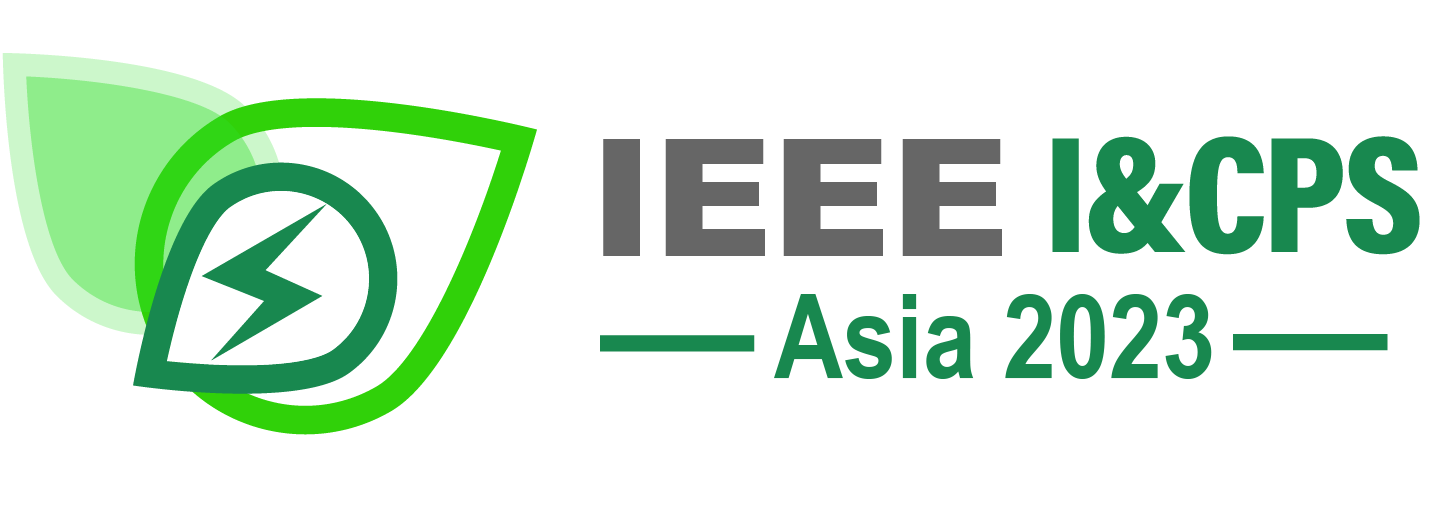 Paper TitleAuthors and Affiliations
Motivation
Architecture
Experimental Procedures
Experimental Results
References
Please cite the original paper first.
Other references, if any.